Research & Scholarly Process in a Nutshell: Getting Started
Grace Brannan, Ph.D
Graduate Medical Education Consultant
Presented by Partners in Medical Education, Inc. 2020
1
Introducing Your Presenter…
Grace Brannan, PhDGME QI and Research ConsultantPartners Consulting Member

13+ years in GME Research and QI Leadership and 3 decades in population-based research.

Seasoned in setting QI and Research Strategy.
ACGME success in QI and scholarly requirements for multiple residencies.

Experienced in making research doable and feasible.

Focused on high value care, patient safety, embedding GME scholarly activities in hospital initiatives.
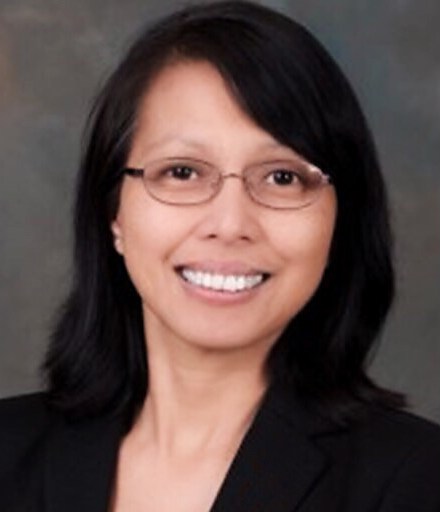 Presented by Partners in Medical Education, Inc. 2020
2
Learning Objectives
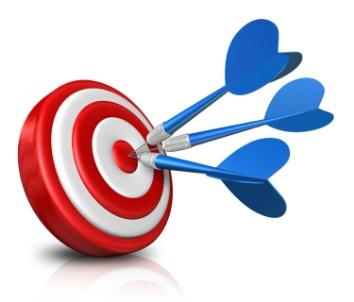 At the end of the session, participants will learn about:

Updated ACGME scholarly requirements
The importance of scholarly work to a residency program
Research and scholarly process and helpful tips.
Presented by Partners in Medical Education, Inc. 2020
3
Why Engage in Research and Scholarly Activities?
ACGME Requirement
Elevate your program and hospital
Recruitment tool
Above all, to improve patient care and safety
Presented by Partners in Medical Education, Inc. 2020
4
Keeping the End in Mind: ACGME Requirements-Faculty
Presented by Partners in Medical Education, Inc. 2020
5
Keeping the End in Mind: ACGME Requirements- Residents
Presented by Partners in Medical Education, Inc. 2020
6
ACGME Review Committee Faculty Scholarly Dissemination
Description
IV.D.2.b).(1) faculty participation in grand rounds, posters, workshops, quality improvement presentations, podium presentations, grant leadership, non-peer-reviewed print/electronic resources, articles or publications, book chapters, textbooks, webinars, service on professional committees, or serving as a journal reviewer, journal editorial board member, or editor
IV.D.2.b).(2) peer-reviewed publication

IV.D.2.b).(1) Only--Internal Medicine, Allergy and Immunology, 	Clinical Biochemical Genetics, and Laboratory Genetics and 	Genomics, and Osteopathic Neuromusculoskeletal Medicine
IV.D.2.b).(1) and IV.D.2.b)- All others
Presented by Partners in Medical Education, Inc. 2020
7
Research Process in a Nutshell
Idea Development
Putting the Research Team Together
Proposal Development
IRB Approval
Data Collection
Data Analysis
Dissemination
Presented by Partners in Medical Education, Inc. 2020
8
Idea Development
FINER
Feasible
Interesting
Novel
Ethical
Relevant
Hulley, S.B., Cummings, S.R., Browner, W.S., Grady, D.G. and Newman, T.B., 2001. Conceiving the research question. Designing Clinical Research. 2nd ed. Philadelphia, PA: Lippincott Williams & Wilkins, p.335.
Presented by Partners in Medical Education, Inc. 2020
9
Idea Development- Feasibility
Tip for success: Start early!
Presented by Partners in Medical Education, Inc. 2020
10
Putting the Team Together
Think ICMJE guideline for authors:
1. Substantial contributions to the conception or design of the work; or the acquisition, analysis, or interpretation of data for the work; AND
2. Writing; AND
3. Final approval; AND
4. Accountable for work.

Non-authors should be acknowledged
http://www.icmje.org/recommendations/
Presented by Partners in Medical Education, Inc. 2020
11
Putting the Team Together
Clinical Mentor
Resident/Fellow/Students
Research Mentor/ Statistician 
Librarian
Research Coordinator
Nursing and QI Staff
Authorship policy, early discussion and transparency among the team are critical!
Presented by Partners in Medical Education, Inc. 2020
12
Process in a Nutshell
Idea Development
Putting the Research Team Together
Proposal Development
IRB Approval
Data Collection
Data Analysis
Dissemination
Presented by Partners in Medical Education, Inc. 2020
13
Proposal Basic Elements
Proposal= Blueprint=
Plan
A. Introduction
-Existing studies in your research area; Gaps from the literature; 
-Research Questions and Objective/Goal
 
B. Methods
-Study Population
-Hypotheses
-Study Variables
-Study Design
-Statistical Analysis
-Methods of analysis; Statistical Significance
 
C. References (list all that were mentioned in A and B)
Presented by Partners in Medical Education, Inc. 2020
14
Proposal- Citation Manager
“organize references, PDFs, and images
take notes on references and PDFs
format bibliographies and in-text citations in hundreds of citations styles
share references and collaborate on projects with colleagues”
https://guides.lib.umich.edu/citationmanagementoptions
Presented by Partners in Medical Education, Inc. 2020
15
Proposal- Citation Manager
Compatible with Word Processing programs; can share references as well
Abbreviated from https://guides.lib.umich.edu/ld.php?content_id=46964564
Presented by Partners in Medical Education, Inc. 2020
16
IRB Approval
Federal guidelines on human subject research is the minimum.
Every institution could go above and beyond the federal guidelines. 
Institutions may also differ in its interpretation.
Multi-site studies may need to go through several IRBs.
Always consult your IRB at the proposal stage.
Presented by Partners in Medical Education, Inc. 2020
17
IRB Requirements
Ensure you ask the IRB to approve changes.
Do not let your IRB approval lapse. In many institutions this means starting from step 1 again.
Your IRB is your friend.
Protect the confidentiality of patient data and patient’s privacy as if they are family.
Presented by Partners in Medical Education, Inc. 2020
18
Process in a Nutshell
Idea Development
Putting the Research Team Together
Proposal Development
IRB Approval
Data Collection
Data Analysis
Dissemination
Presented by Partners in Medical Education, Inc. 2020
19
Data Collection
Make sure that residents are only collecting information approved by the IRB

Standardize data collection by training all the data collectors so they are collecting in the same manner

Make sure your statistician is on the same page with what data is being collected.
Presented by Partners in Medical Education, Inc. 2020
20
Data Analysis
If you are using the help of a statistician, make sure he/she is on the same page from the very beginning.

Ask your statistician for a general explanation of the statistical test/s.

Ask you statistician for a non-technical explanation of your results.
Presented by Partners in Medical Education, Inc. 2020
21
Dissemination-Posters
Low hanging fruit 
Present regionally then nationally or internationally
NOTE: Make sure you have permission from the conference organizers to present elsewhere.
Best to have a different presentation for every conference.
Create templates to make it easy for faculty and trainees
Follow the conference poster requirements.
Presented by Partners in Medical Education, Inc. 2020
22
Dissemination-Manuscript Writing-Anti Plagiarism
Anti-plagiarism- conducts a similarity check against published work

Prevents possible plagiarism

Example is:  iThenticate which is available by subscription
Presented by Partners in Medical Education, Inc. 2020
23
Dissemination- Manuscript Writing-Predatory Journal
Check if they are available on PubMed
If not on PubMed, check how long they have been around to see their reputation and what kind of articles are published.
Open access journal may or may not be predatory
Do due diligence to ensure you are not publishing in a predatory journal.
Presented by Partners in Medical Education, Inc. 2020
24
Dissemination-Manuscript Writing
Follow the ICMJE authorship guideline on who should be author and who should be acknowledged.
Presented by Partners in Medical Education, Inc. 2020
25
Other Tools- Scholarly Checklist
Presented by Partners in Medical Education, Inc. 2020
26
Best Practices
Presented by Partners in Medical Education, Inc. 2020
27
Key Take-Away
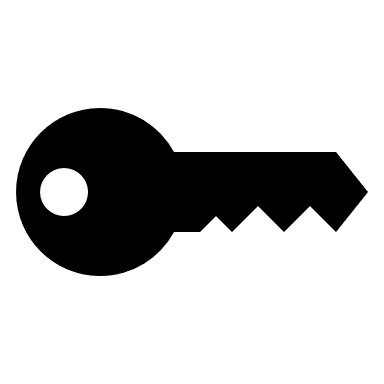 Start early, have a  good team and plan, and follow federal and institutional ethics  requirements.
Presented by Partners in Medical Education, Inc. 2020
28
Thank You!
Presented by Partners in Medical Education, Inc. 2020
29
On-Demand Webinars
Upcoming Live Webinars
     Ask Partners – Spring FreebieTuesday, March 10, 2020  12:00pm – 1:00pm EST

     Lessons Learned: Accepting Displaced Orphan ResidentsThursday, March 24, 2020  12:00pm – 1:00pm EST
 Is your Coordinator Well Enough: Coordinators as Role Models of WellnessThursday, April 9, 2020  12:00pm – 1:00pm EST
Feedback – From the Top Down

Evolving Resident Well-Being

We All Need Scholar Activity, Including Coordinators

Preparing for the 10 Year Site Visit

Meet the Experts – Fall Freebie

Jump Start Your GMEC

Creating a Diverse Workforce

APE Reconstructed

Digging for Data 101
PEC: Best Practices
NEW Faculty Development Series
15 Minutes to Effective Feedback
Toolbox for Teaching Millennials

Taking Supervision to the Next Level
Contact us today to learn how our Educational
Passports can save you time & money! 
724-864-7320
www.PartnersInMedEd.com
Presented by Partners in Medical Education, Inc. 2020
30
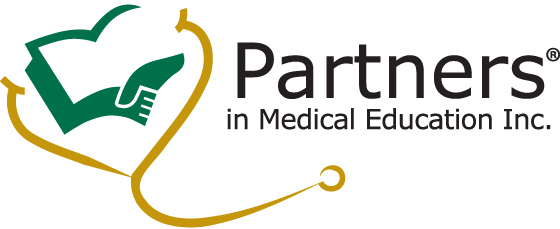 Partners in Medical Education, Inc. provides comprehensive consulting services to the GME community.  
Partners in Medical Education
724-864-7320  |  info@PartnersInMedEd.com

Grace Brannan, PhD
  gdbconsulting@outlook.com

www.PartnersInMedEd.com
Presented by Partners in Medical Education, Inc. 2020
31